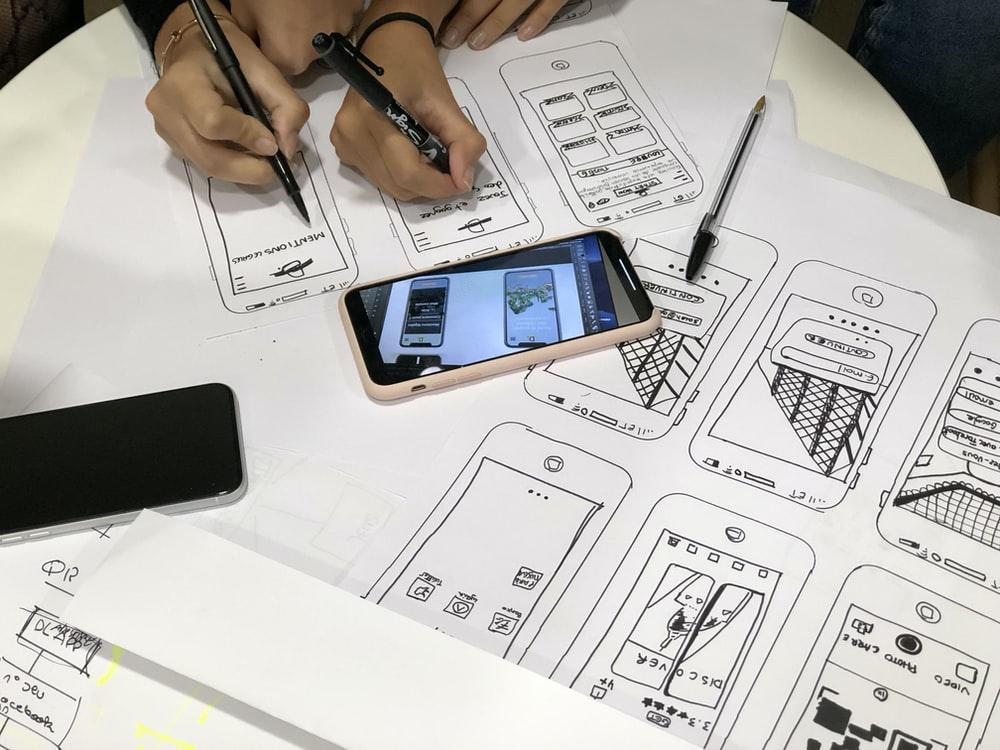 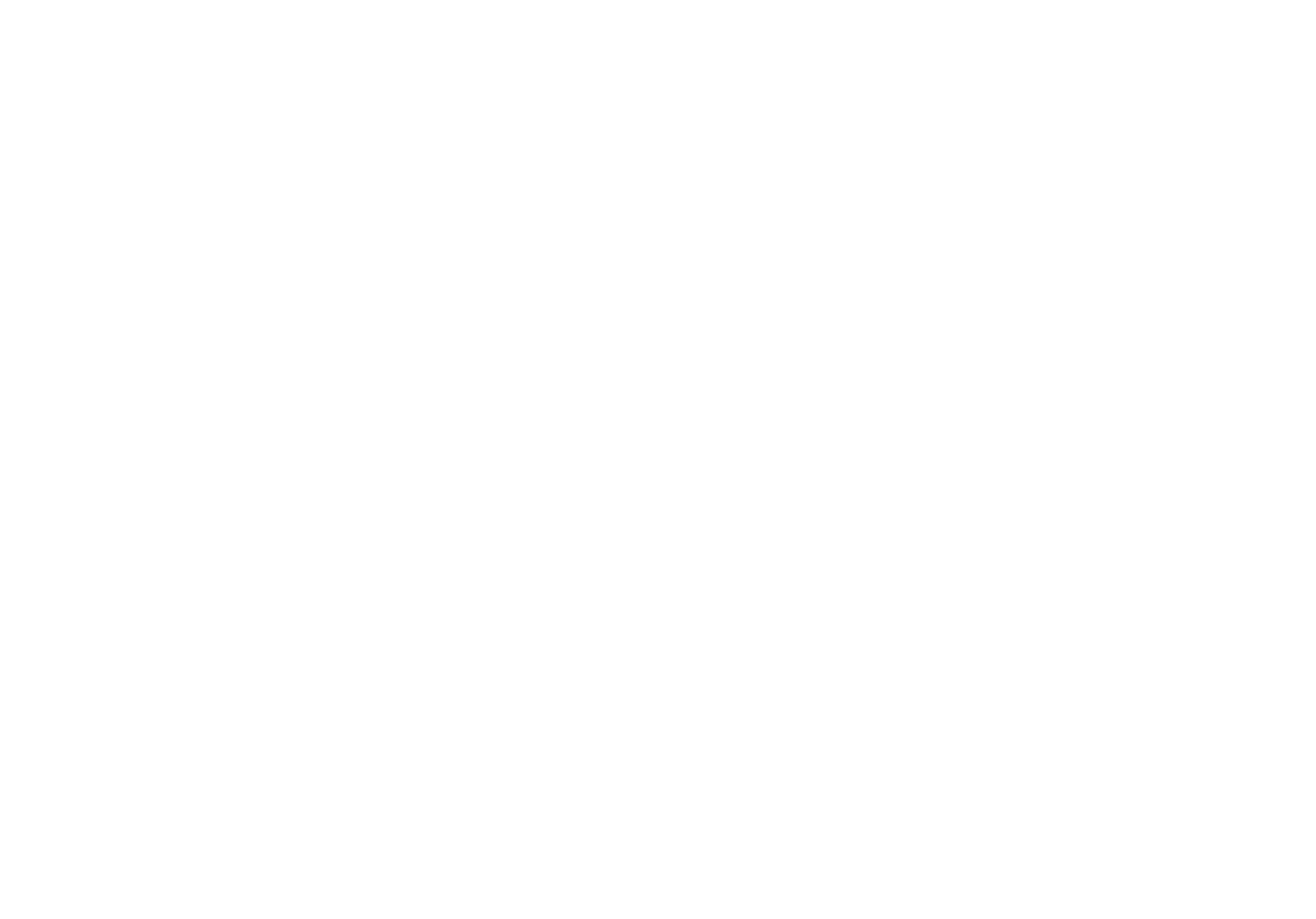 Phasen-Kick-Off
Prototyping
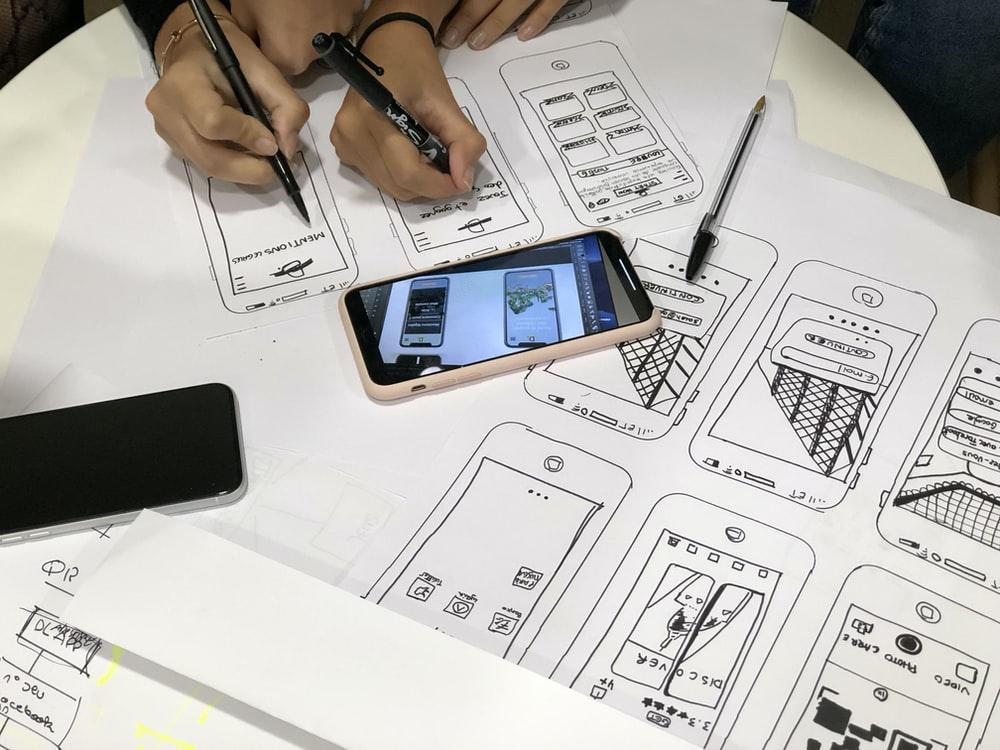 Agenda
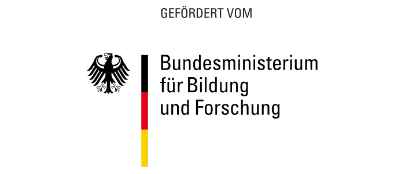 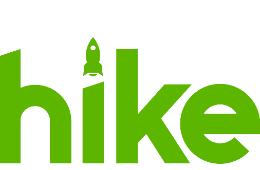 [Speaker Notes: https://docs.google.com/spreadsheets/d/1hh1487gWg4tXk1OWZJWqGJKQKO-zHDWBpMDfRTMVFbo/edit#gid=0]
Recap Problem-Solution-Fit
Customer-
Problem-Fit
Demo Day/Pitch
Prototyping
ökologische
Nachhaltigkeit
In einem Semester zum Erfolg
Problem-
Solution-Fit
Kickoff
Businessplan
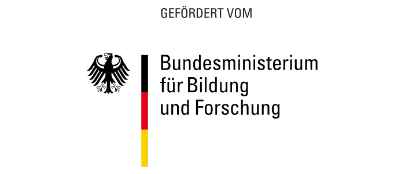 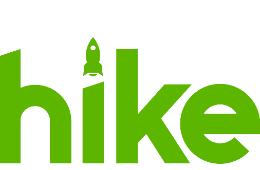 [Speaker Notes: https://docs.google.com/spreadsheets/d/1hh1487gWg4tXk1OWZJWqGJKQKO-zHDWBpMDfRTMVFbo/edit#gid=0]
Recap Problem-Solution-Fit
Löst die potenzielle Lösung das 
Problem des Kunden 
und ist der Kunde bereit für die 
Lösung zu bezahlen?
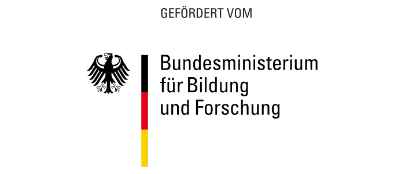 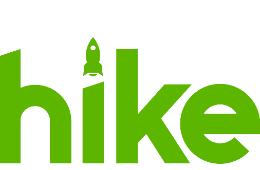 Recap Problem-Solution-Fit
Generierung alternativer Lösungsmöglichkeiten auf Basis der Probleminterviews

Priorisierung der alternativen Lösungsmöglichkeiten

Entwicklung und Durchführung eines Smoke-Tests zur Ermittlung des Bedarfs und der Zahlungsbereitschaft
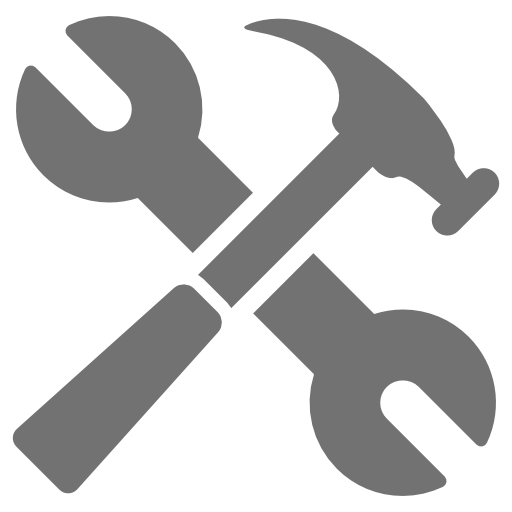 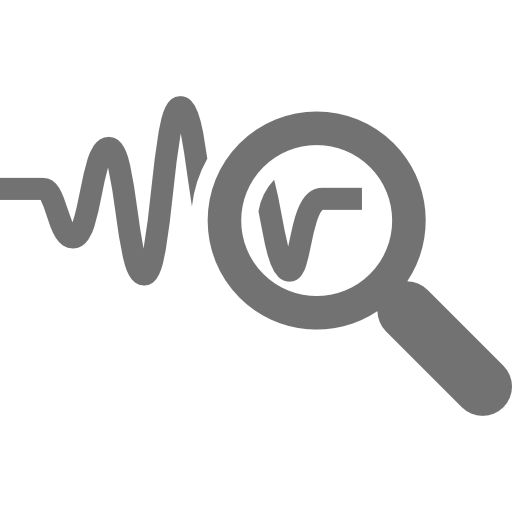 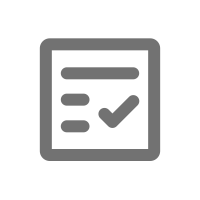 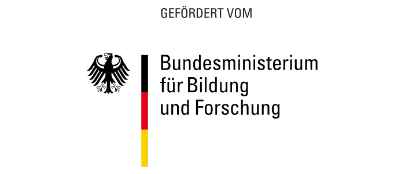 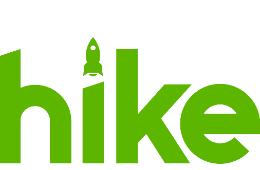 [Speaker Notes: https://docs.google.com/spreadsheets/d/1hh1487gWg4tXk1OWZJWqGJKQKO-zHDWBpMDfRTMVFbo/edit#gid=0]
Recap Problem-Solution-Fit
Design Thinking
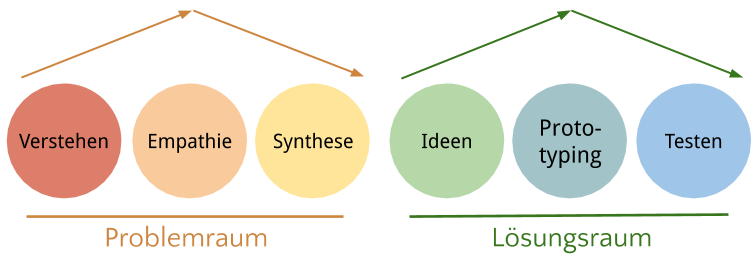 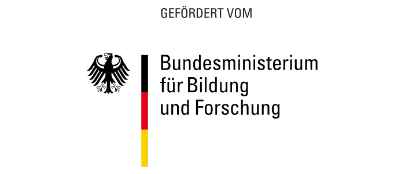 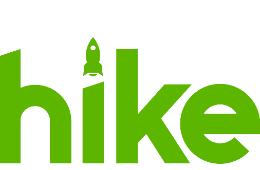 Quelle: https://teamentwicklung-lab.de/was-ist-design-thinking/
Recap Problem-Solution-Fit
Customer-Problem-Fit
Problem-Solution-Fit
Business Plan
Prototyping
Löst die angedachte Lösung das Problem der Kunden und ist dieser bereit dafür zu zahlen?
Wurde eine attraktive Kundengruppe mit einem relevanten Problem identifiziert?
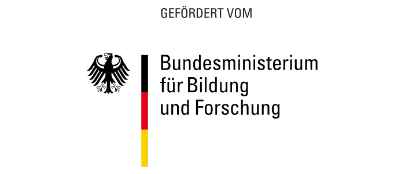 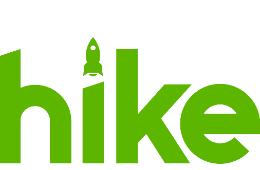 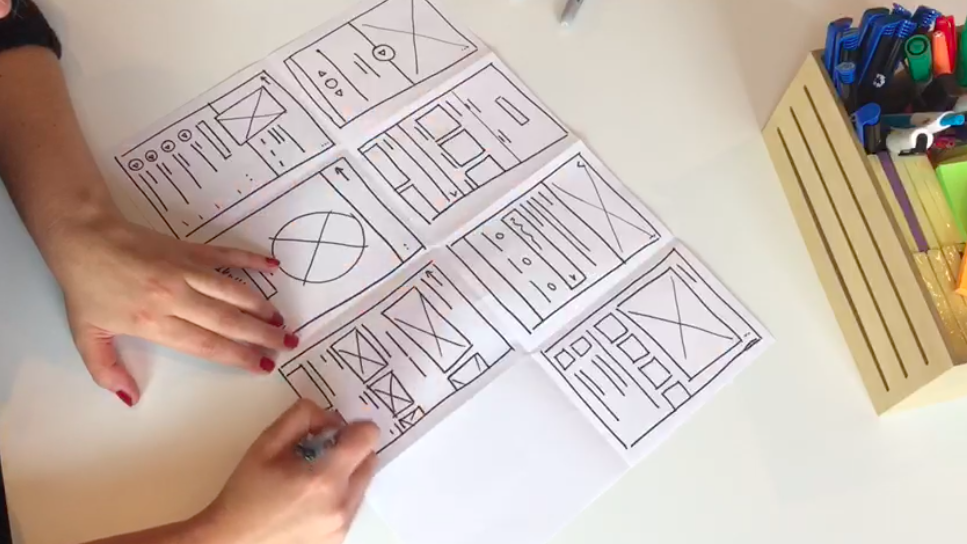 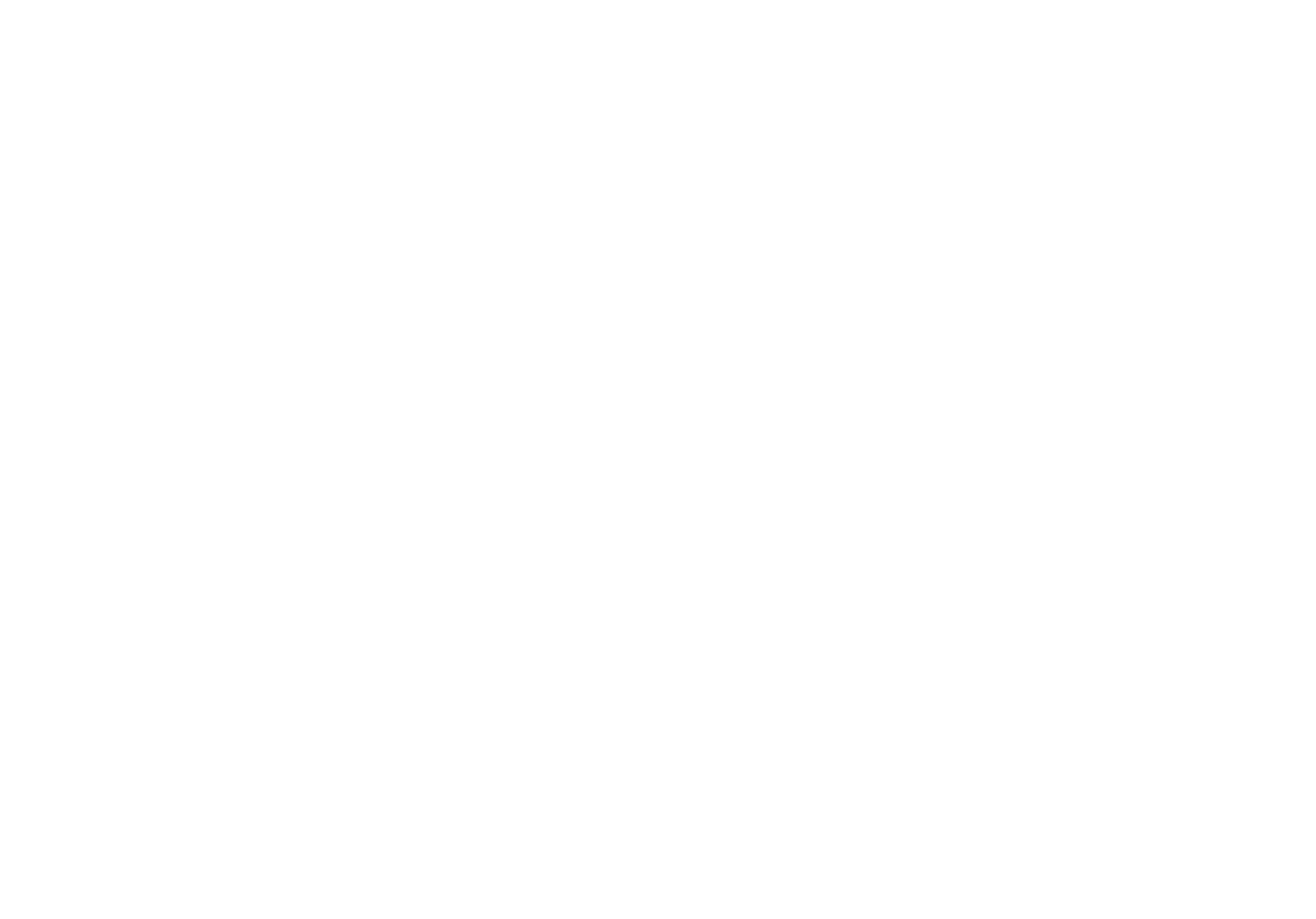 Prototyping
(16.12.20-01.02.21)
Einführung Prototyping
„

                                                “
A manifestation of an idea into a format that communicates the idea to others or is tested with users , with the intention to improve over time.
- Kathryn McElroy
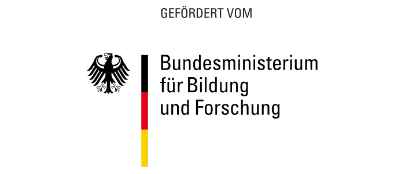 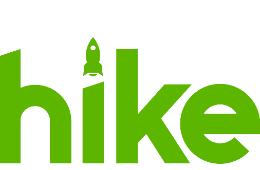 [Speaker Notes: Eine Manifestation einer Idee in einem Format, das die Idee an andere kommuniziert oder mit Benutzern getestet wird, mit der Absicht, es mit der Zeit zu verbessern.]
Einführung Prototyping
Wobei hilft das Prototyping?
Vorgehensweise, die sehr früh Feedback von beteiligten Entwicklern und Endanwendern ermöglicht
Interaktionen und das Usability-Testing im Mittelpunkt

Egal wie häufig man seinen Prototypen testet, ein Produkt hat immer Potential zur Verbesserung

Entwickler erhalten belastbare Daten über das Produkt und das Marktpotenzial z.B. ob tatsächlich ein Bedarf für das Produkt besteht?
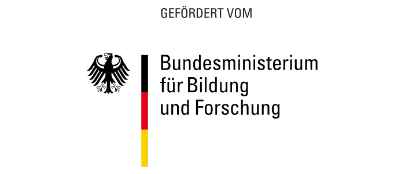 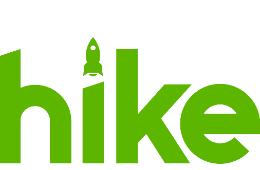 [Speaker Notes: Kommunikation während des Entwicklungsprozesses in den Fokus gerückt wird]
Einführung Prototyping
Erfüllt mein entwickeltes Produkt die Kundenanforderungen?
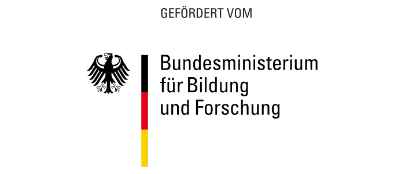 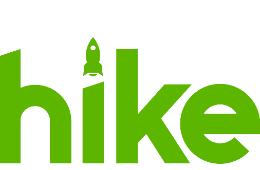 Einführung Prototyping
Unterschiede zwischen Prototypen, MVPs und skalierbaren Produkten
Konzept 
Idee eines Produktes auf dem Blatt Papier
Prototyp 
Entwurf eines Produktes, welcher nicht vermarktet wird
MVP* 
erstes verkauftes Produkt, welche Anforderungen der Early Adopters erfüllt
Skalierbares Produkt 
Produkt das im Massenmarkt verbreitet werden kann
MVP = Minimum Viable Product
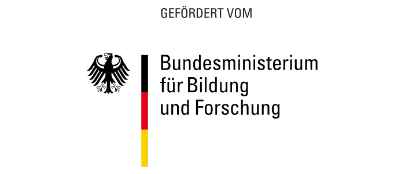 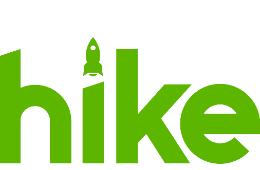 Einführung Prototyping
Rapid Prototyping
Schnelle Produktion
Hohe Zeit- und Geldersparnis
Besseres Feedback
Weniger Abfall
Unkomplizierte
Produktion
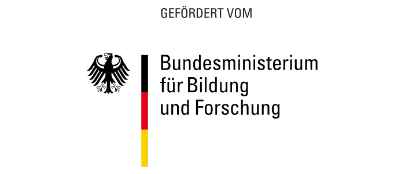 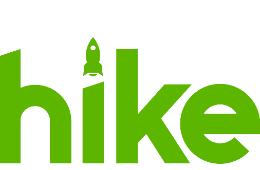 Einführung Prototyping
Unterscheidung der Genauigkeit
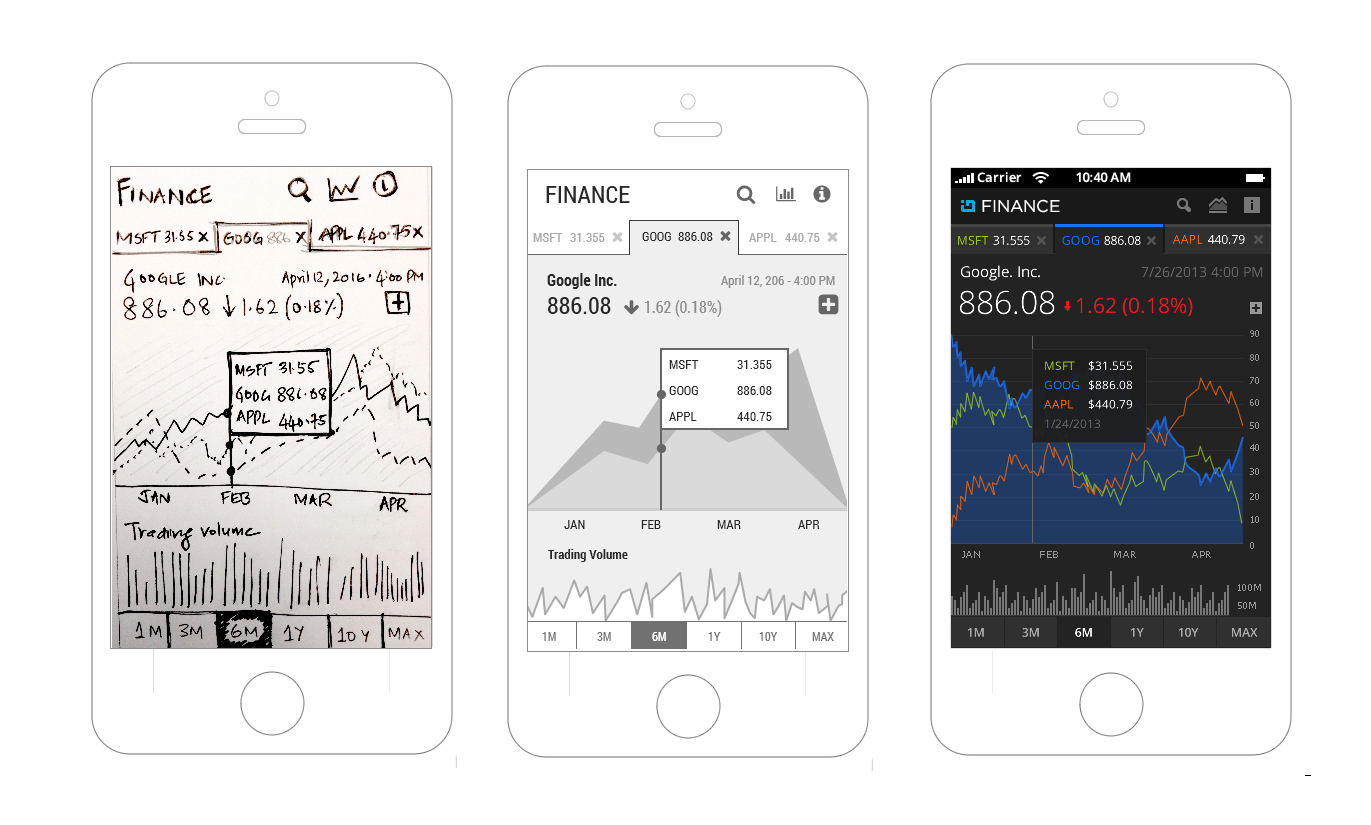 Mid-fidelity
High-fidelity
Low-fidelity
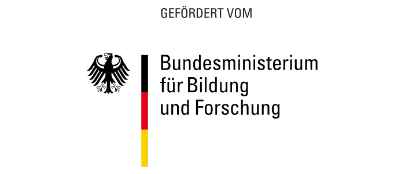 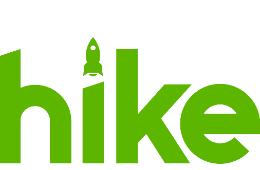 Quelle: https://dzone.com/articles/tackling-fidelity-when-prototyping/
Einführung Prototyping
Aufgaben von Prototypen
Externalisieren
Verstehen
Inspirieren
Lernen
Evaluieren
Überzeugen
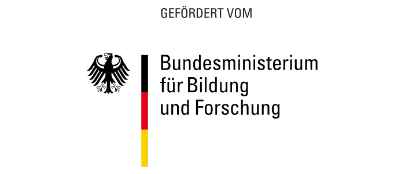 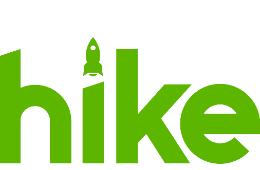 Einführung Prototyping
Welche Prototypen unterscheiden wir?
Physische Prototypen
Service Prototypen
Digitale Prototypen
Storyboards
Blueprints
Lego (Serious Play)
Mock-ups
Interaktive Klick-Dummys
CAD Modelle
Papier Prototypen
Sketches
3D Druck
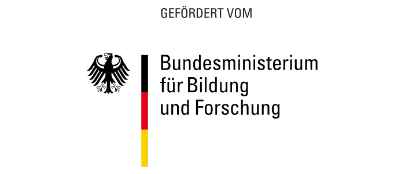 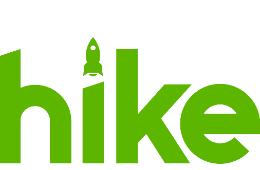 Einführung Prototyping
Digitale Prototypen
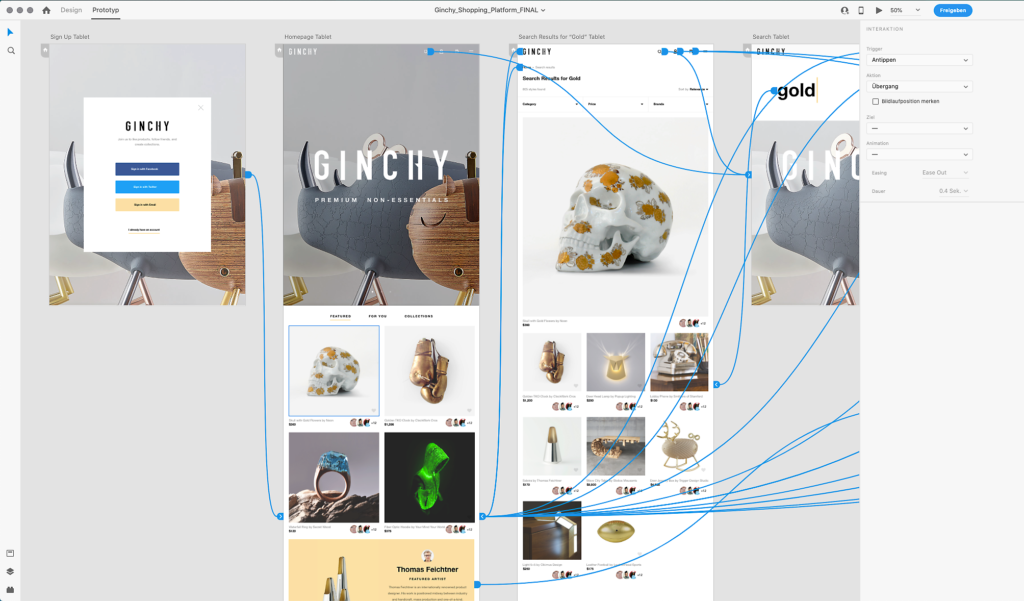 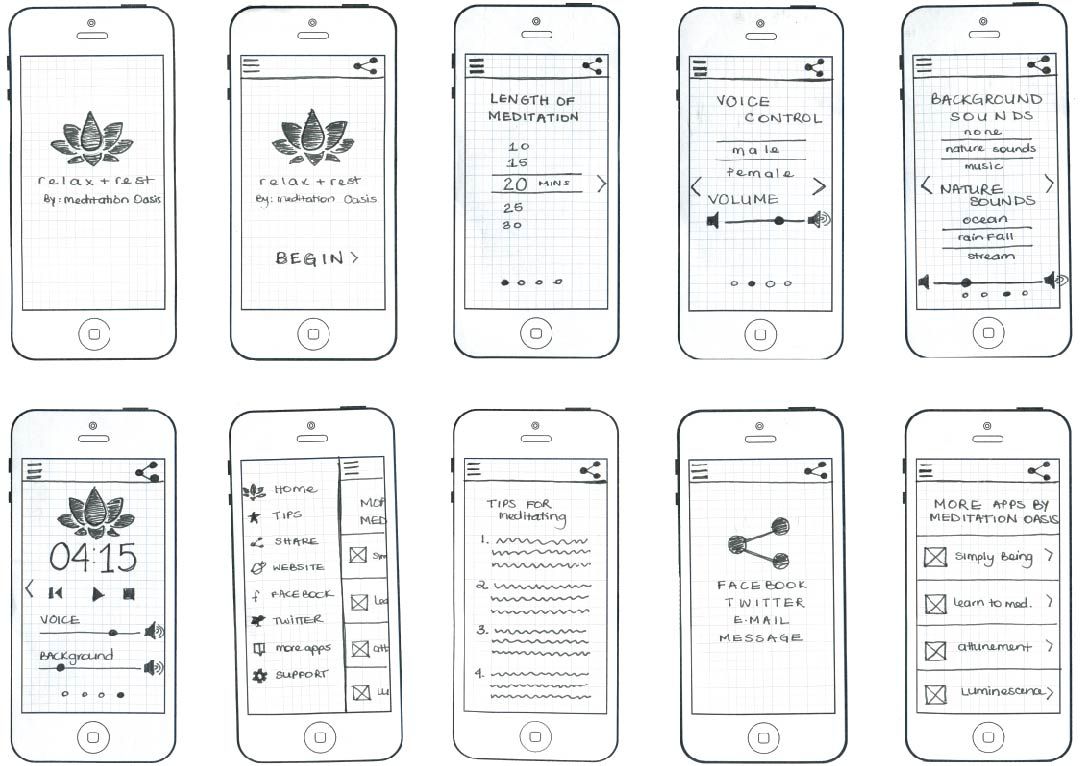 !
Digitale Prototypen eignen sich vor allem für den Test mit Endkunden, aber auch zur Präsentation bei Vorständen oder Investoren
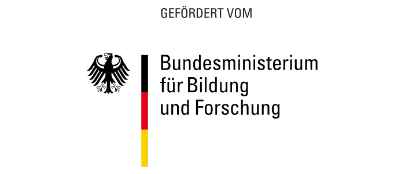 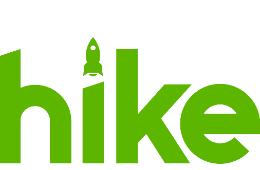 [Speaker Notes: Mock-ups
Interaktive Klick-Dummys
CAD Modelle]
Einführung Prototyping
Digitale Prototypen - Softwares
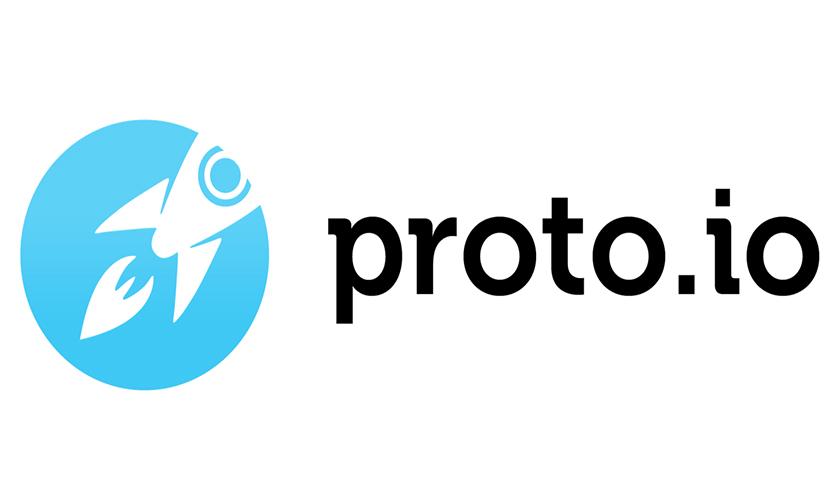 https://proto.io/
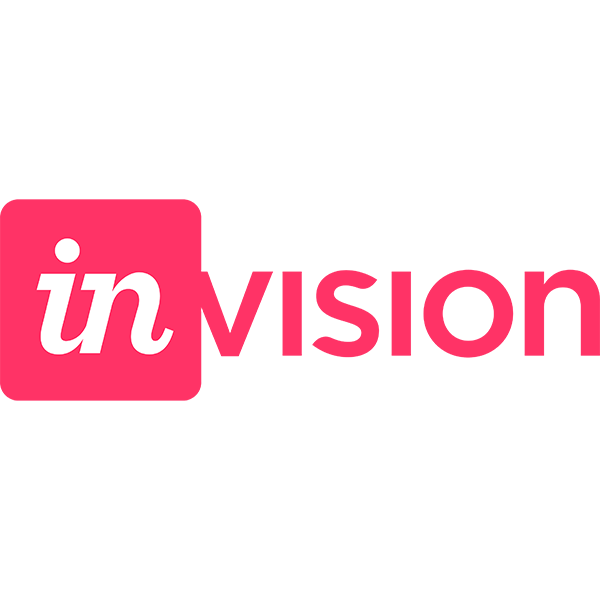 https://www.invisionapp.com/
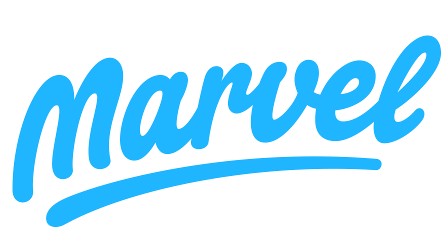 https://marvelapp.com/
https://www.flinto.com/
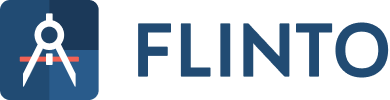 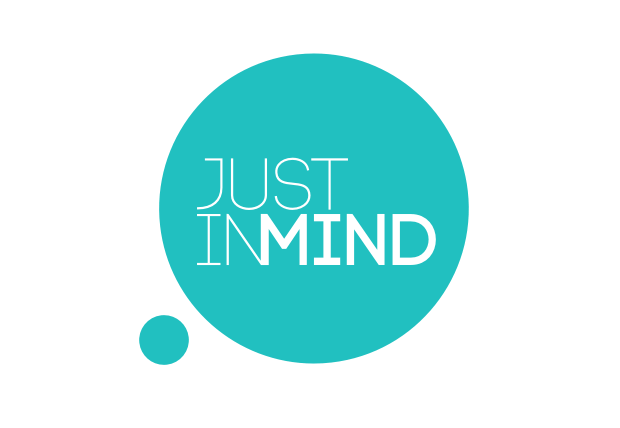 https://www.justinmind.com/
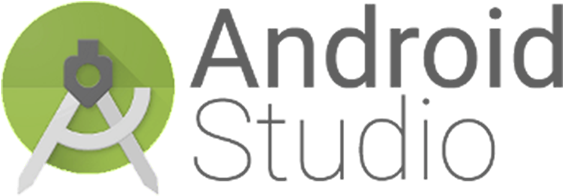 https://developer.android.com/studio
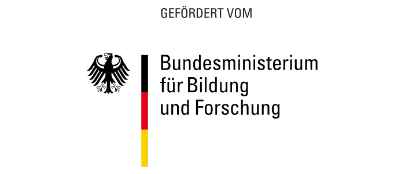 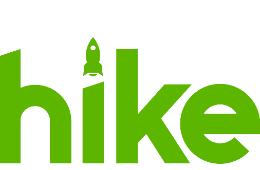 Einführung Prototyping
Service Prototypen
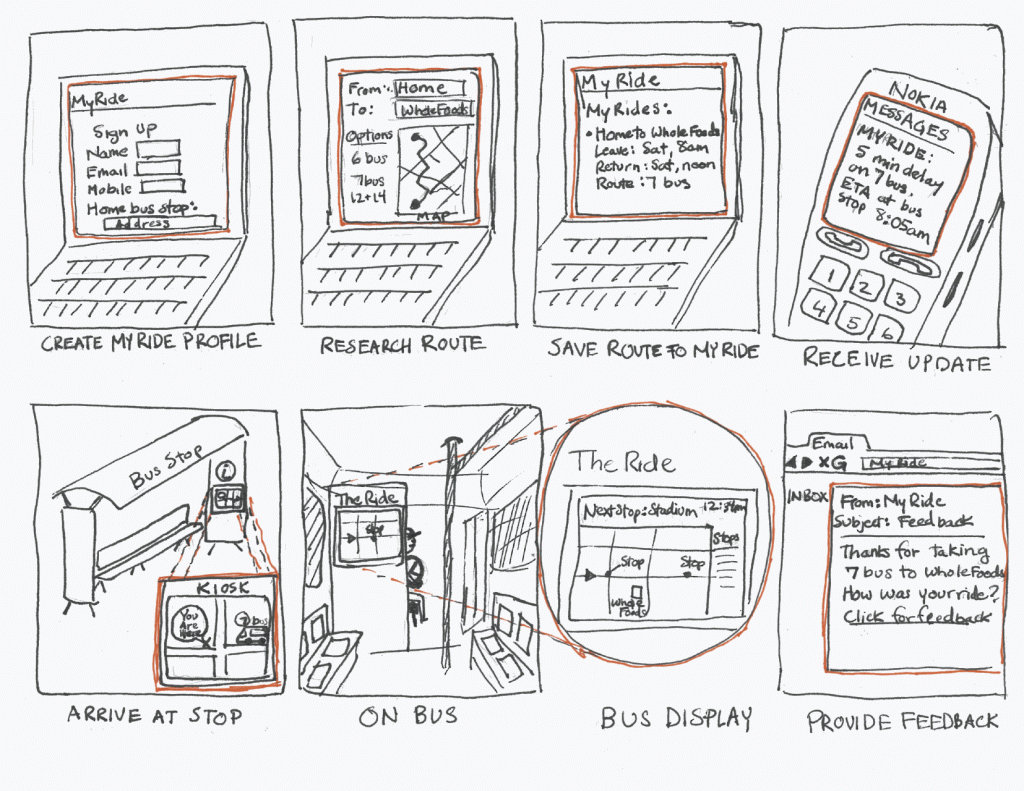 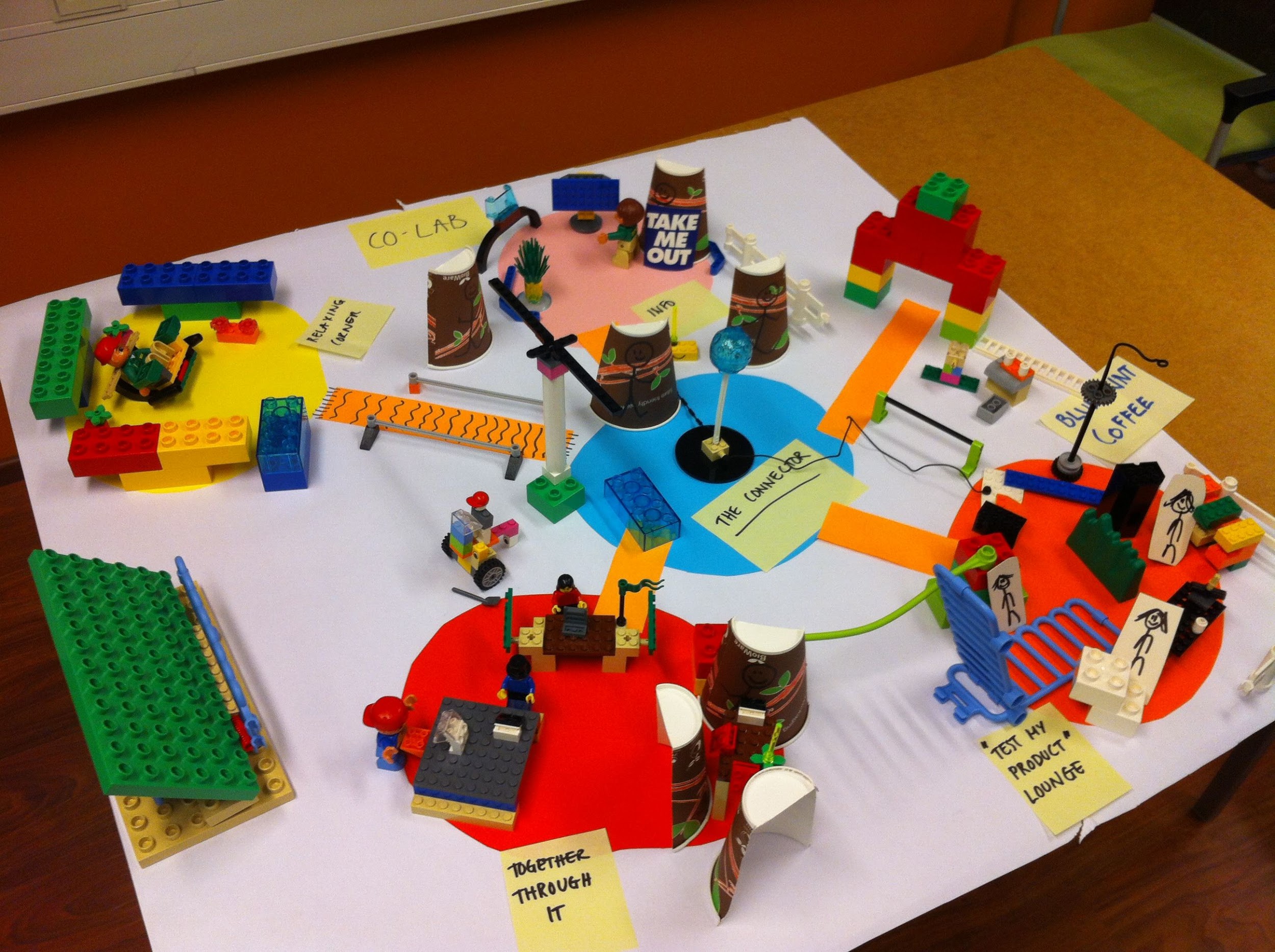 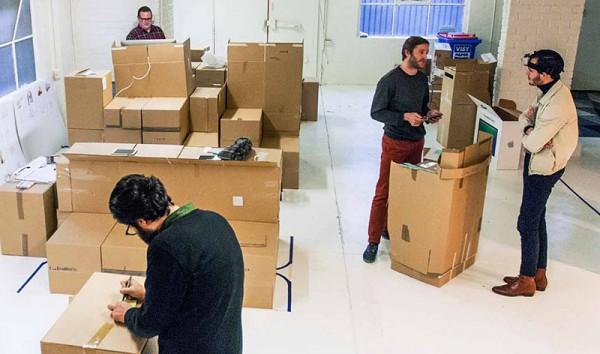 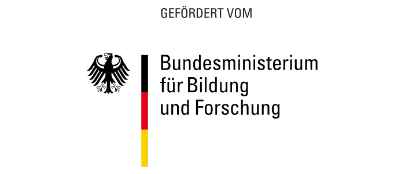 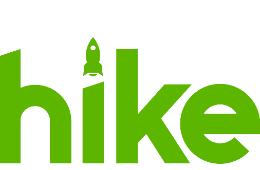 [Speaker Notes: Storyboards
Experience Prototype
Lego]
Einführung Prototyping
Service Prototypen – Softwares & Tools
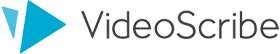 https://www.videoscribe.co/
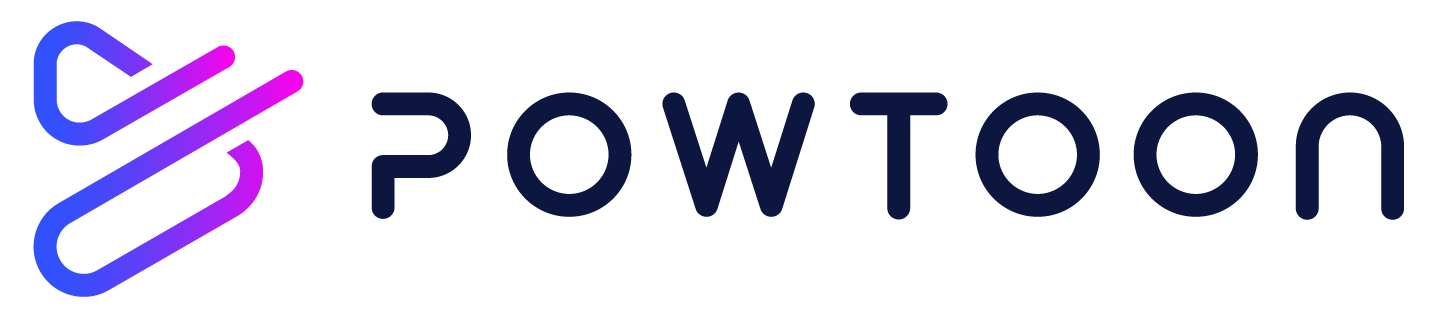 https://www.powtoon.com/
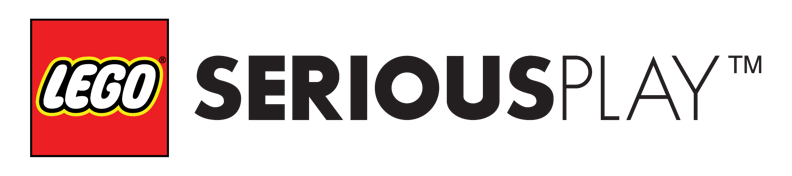 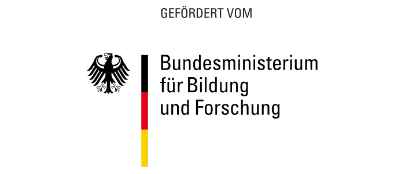 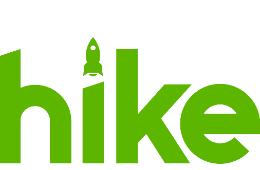 [Speaker Notes: Storyboards/ Blueprints
Experience Prototype
Lego]
Einführung Prototyping
Physische Prototypen
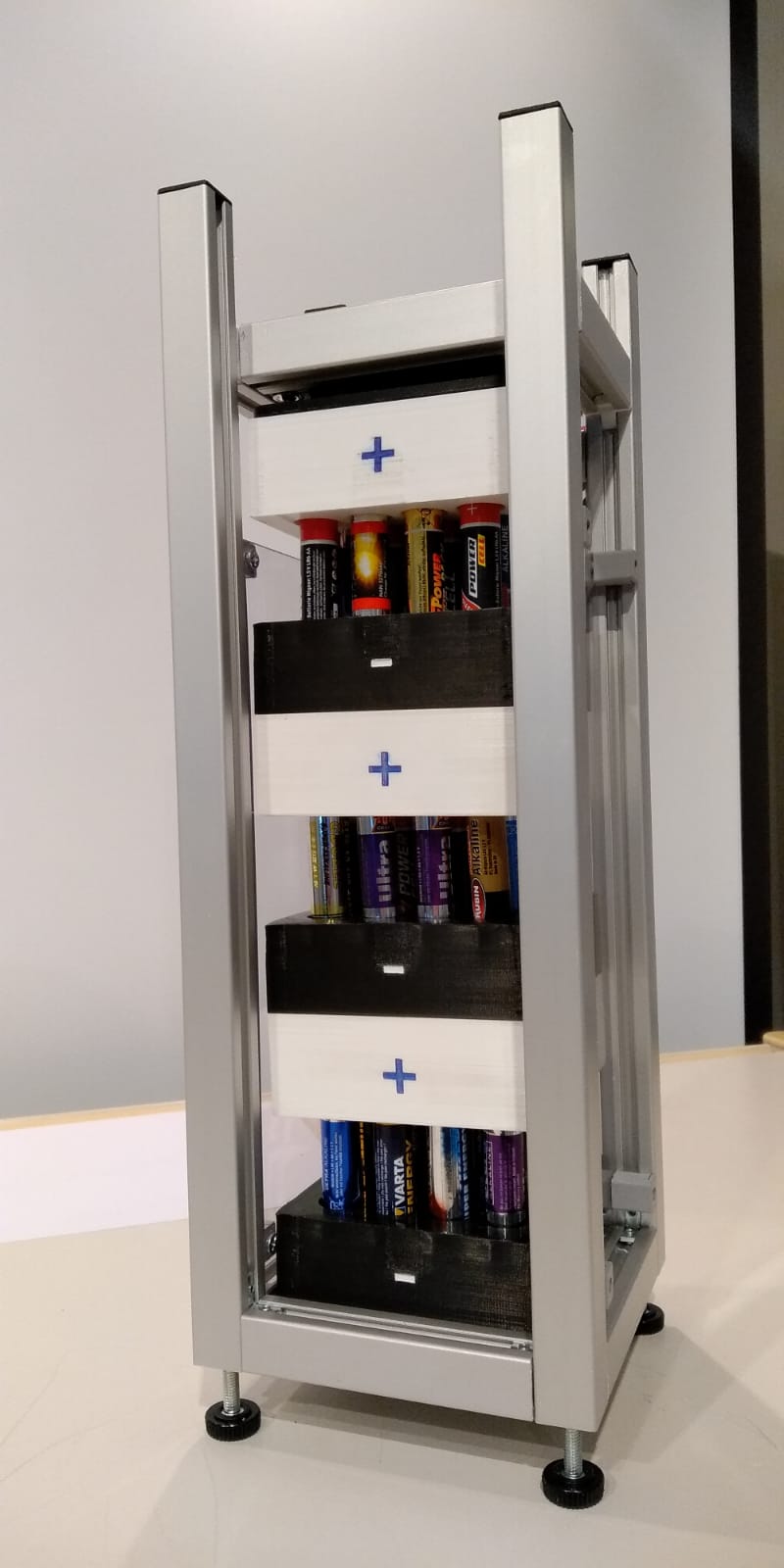 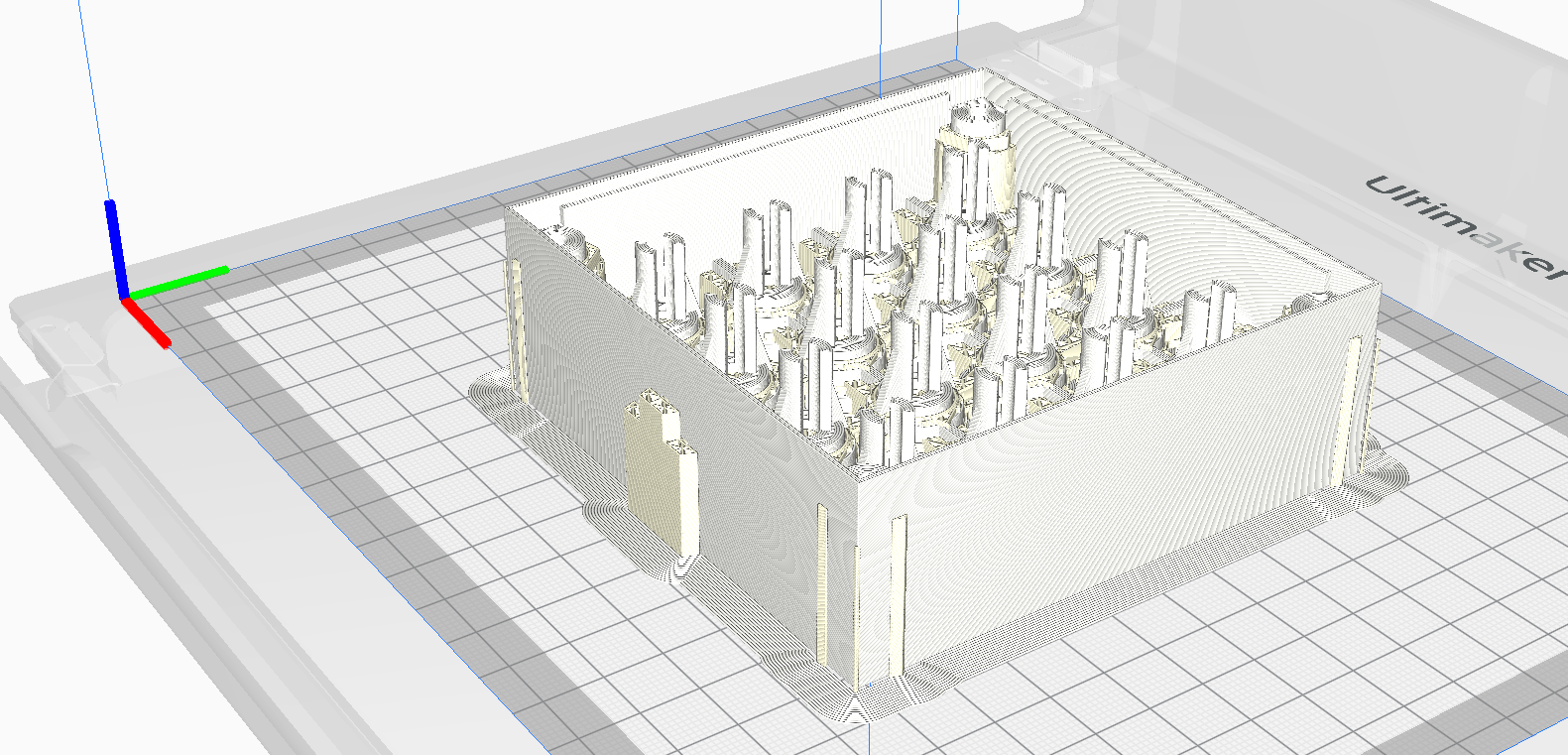 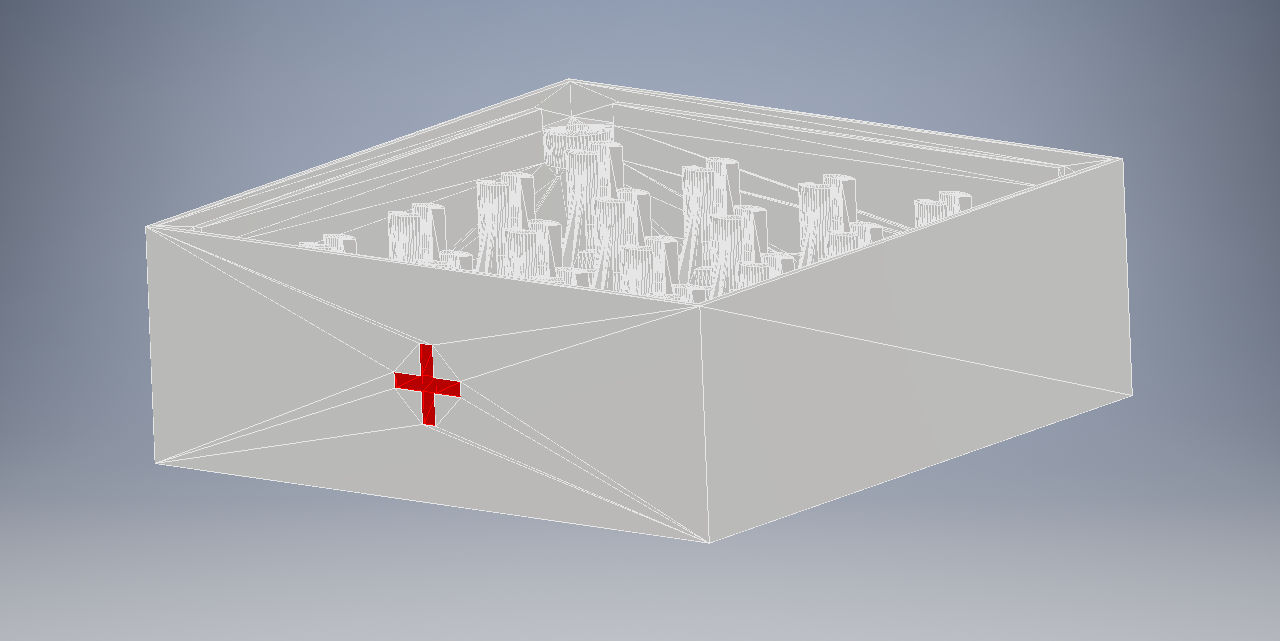 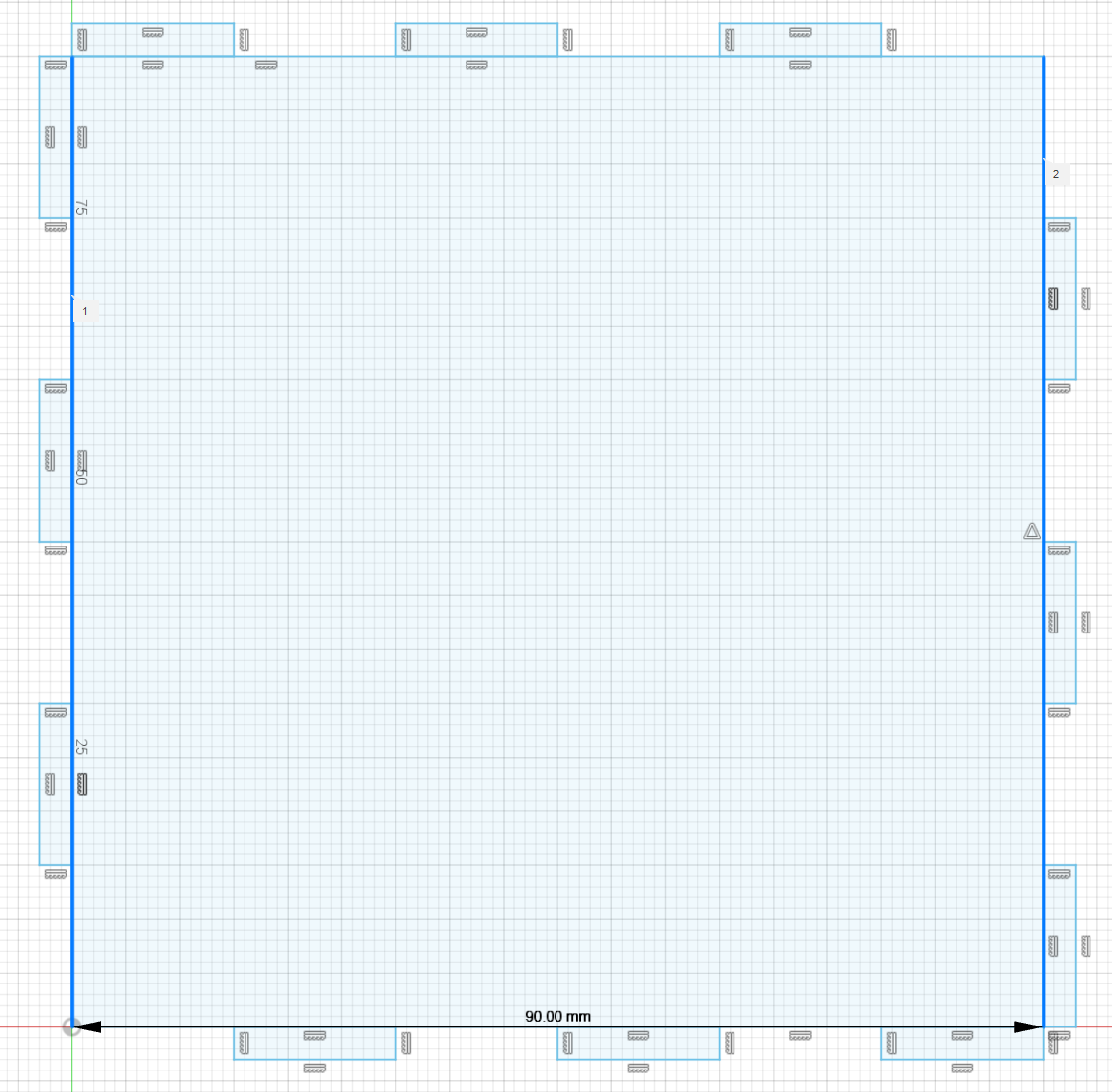 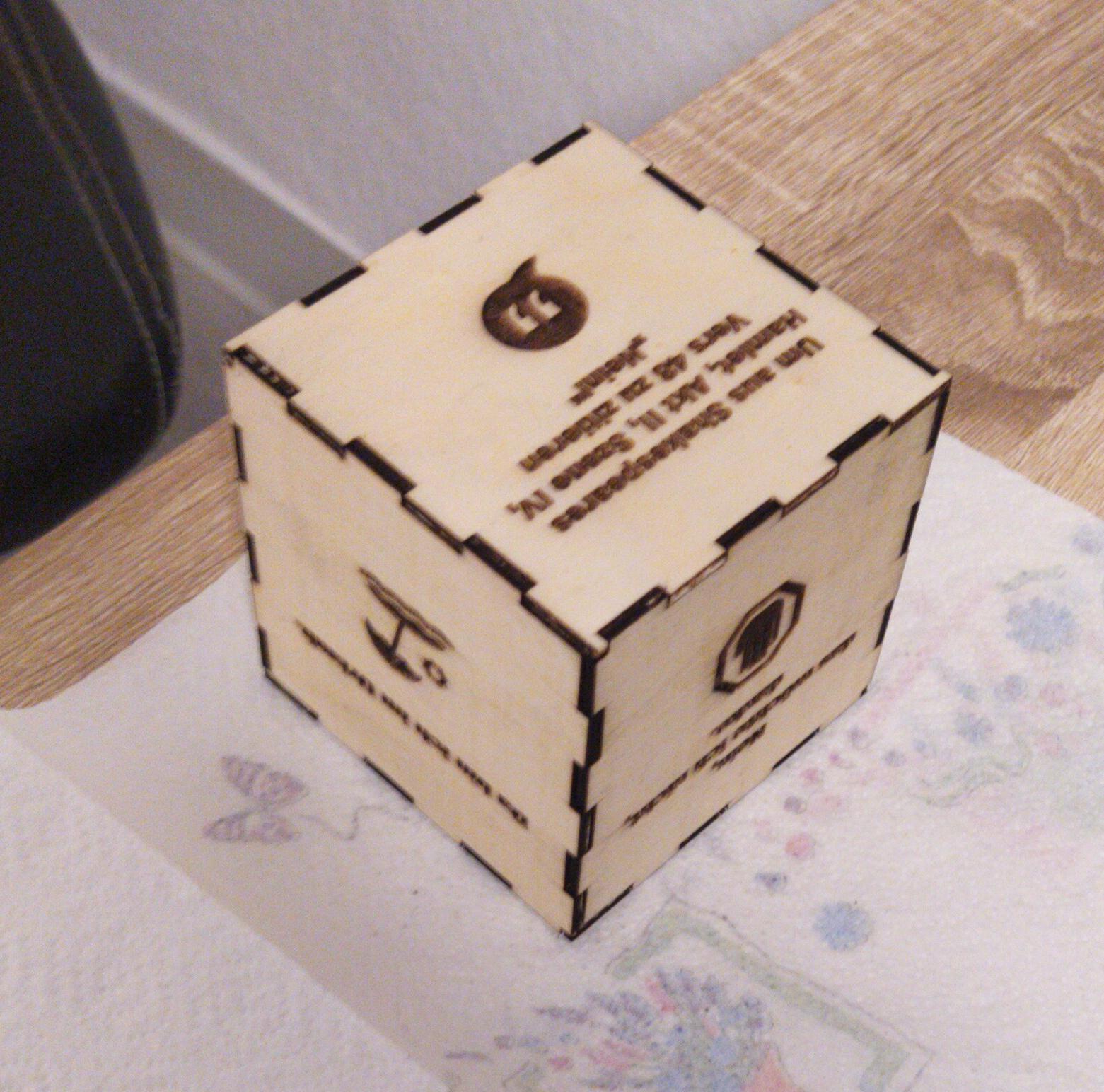 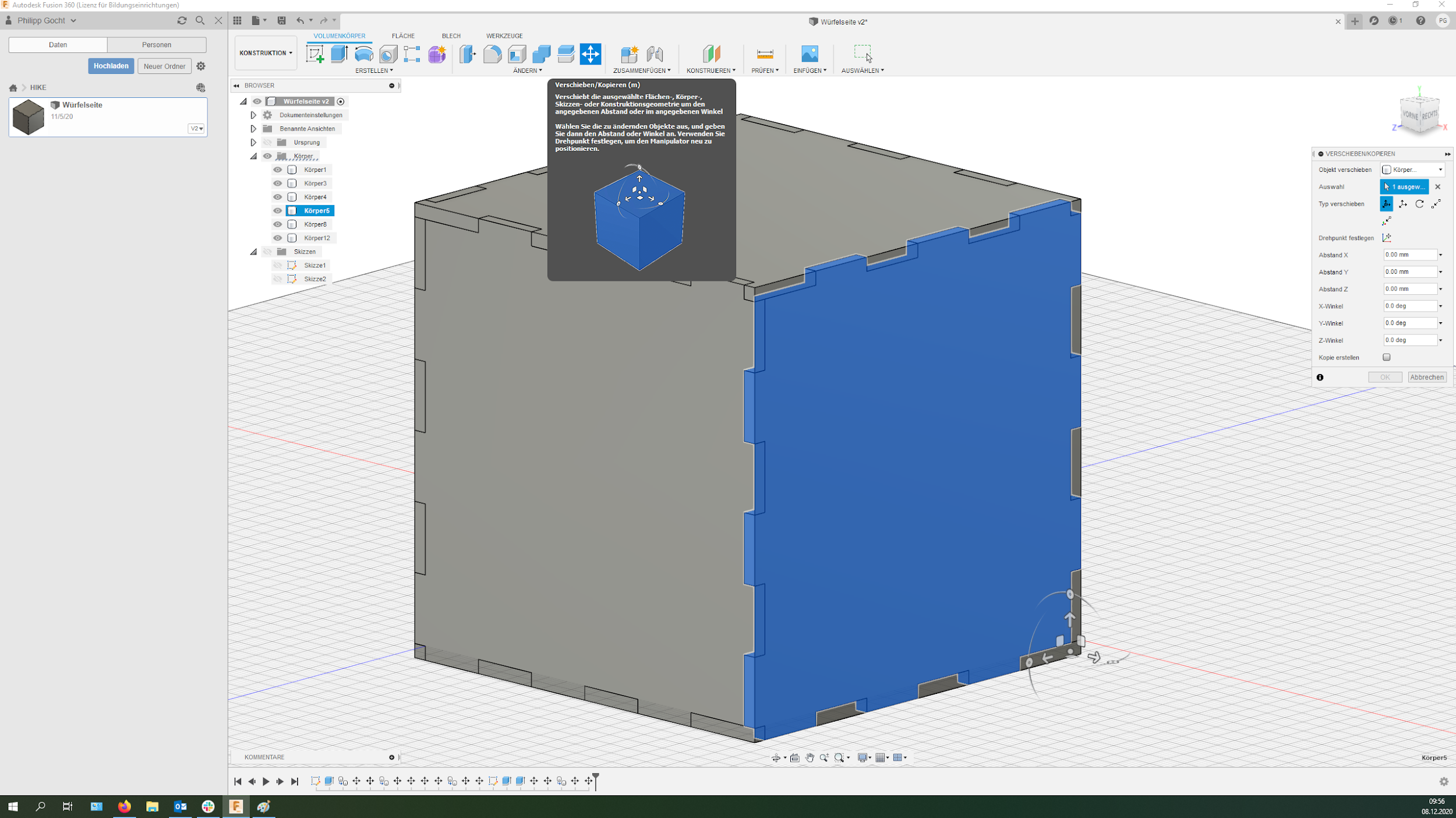 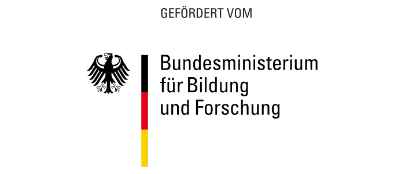 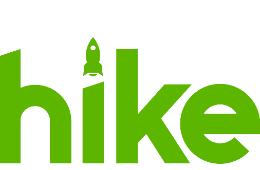 Einführung Prototyping
Digitale Prototypen - Softwares
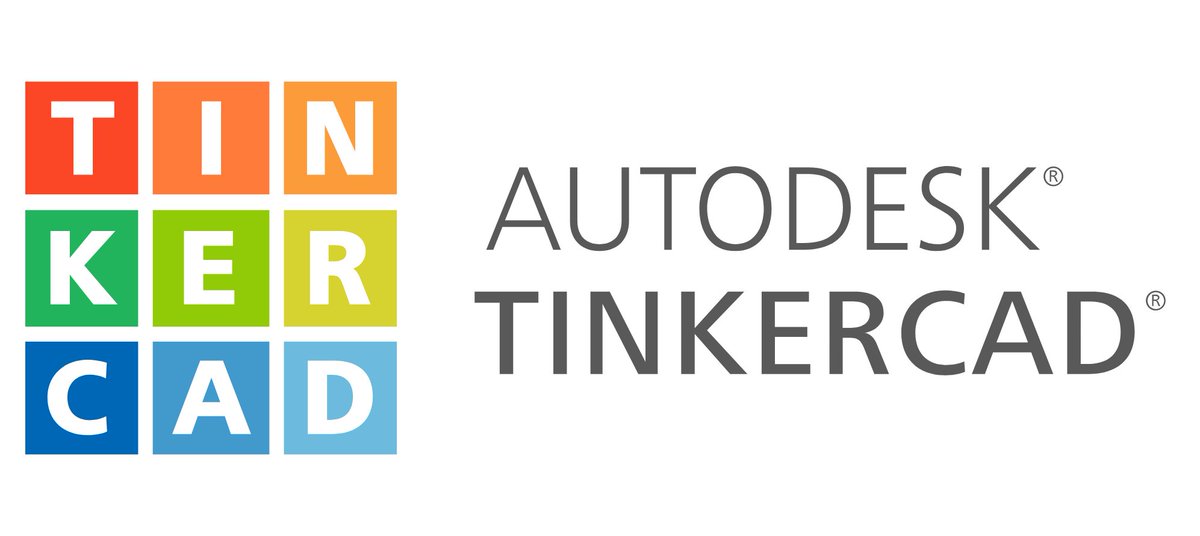 https://www.tinkercad.com/
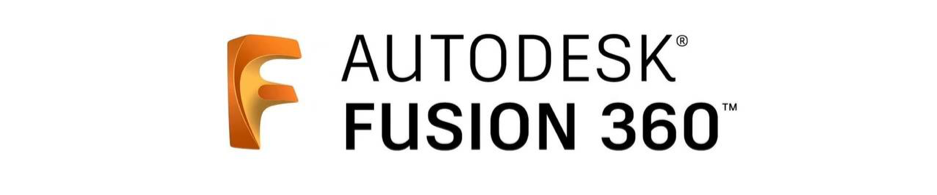 https://www.autodesk.de
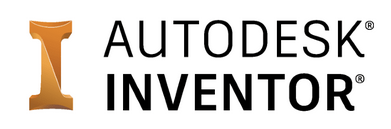 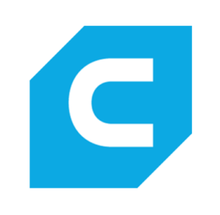 Ultimaker Cura
https://ultimaker.com/de/software/ultimaker-cura
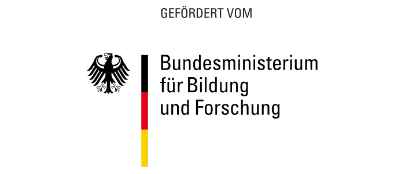 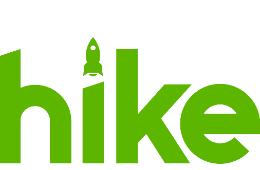 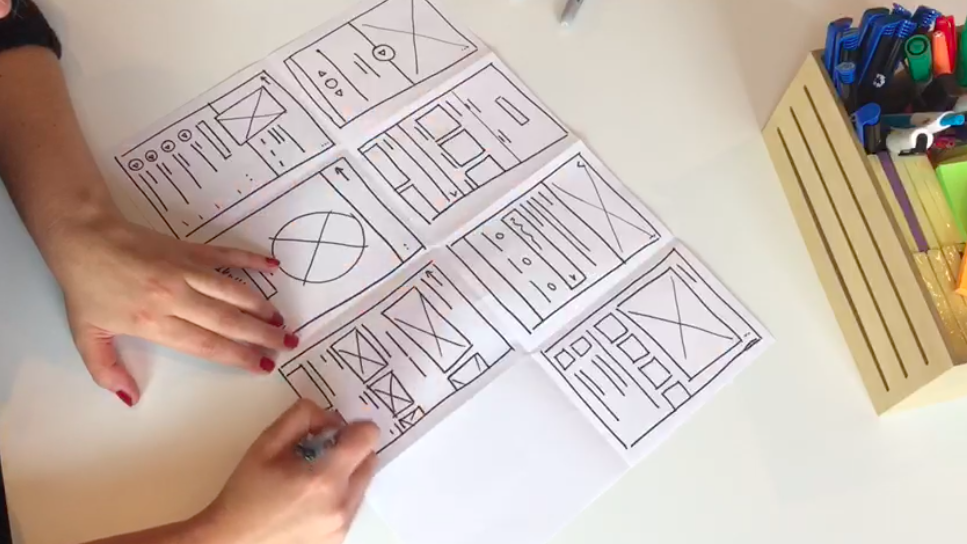 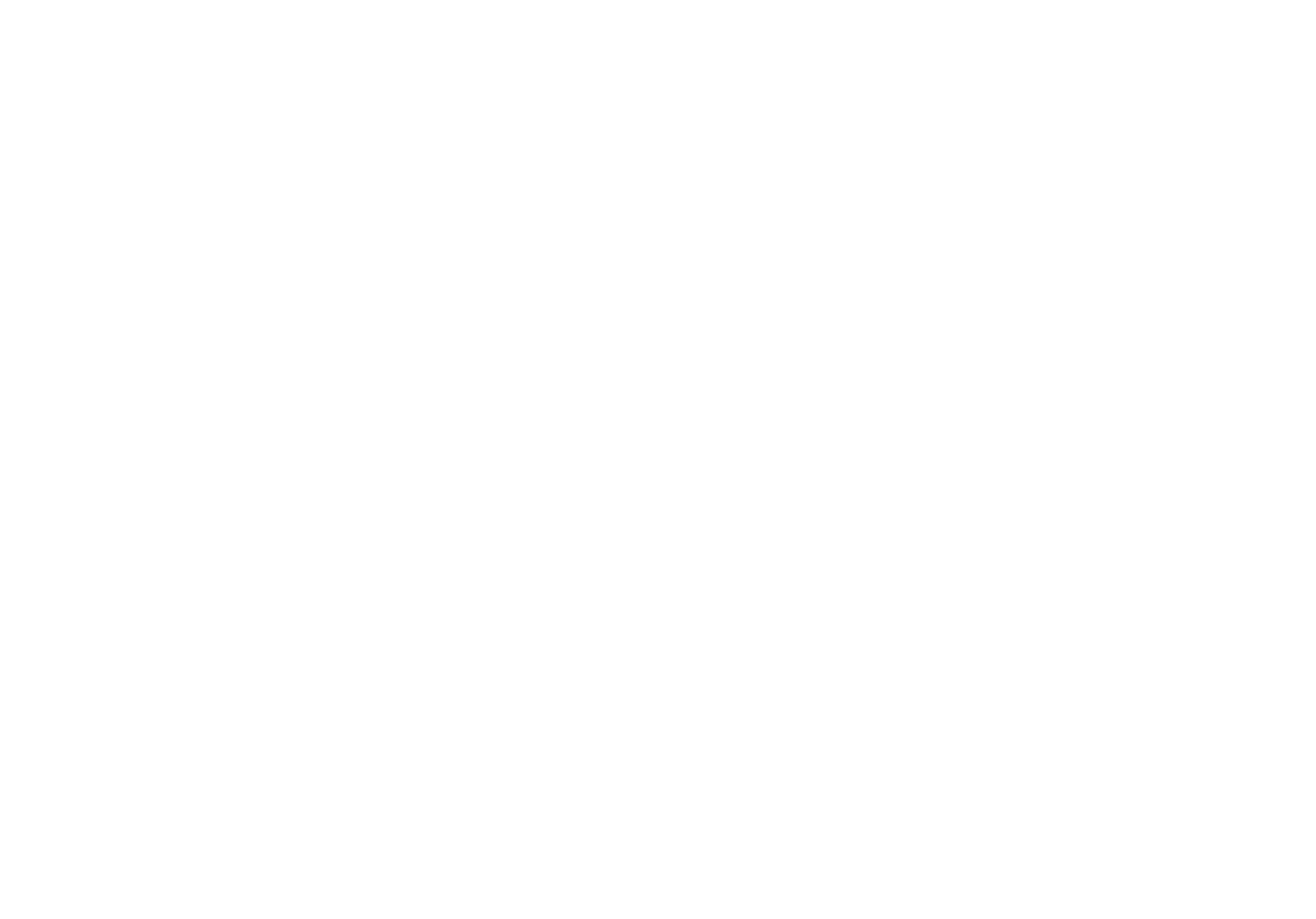 Die einzelnen Schritte
in den kommenden Wochen
(14.12.20-01.02.21)
Inhalte und Ziele
Die nächsten Schritte der Teams
2
3
1
Plan your Prototype!
Test your Prototype!
Build your Prototype!
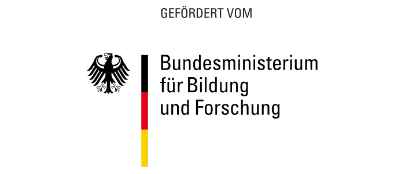 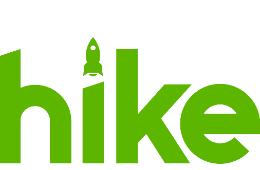 Inhalte und Ziele
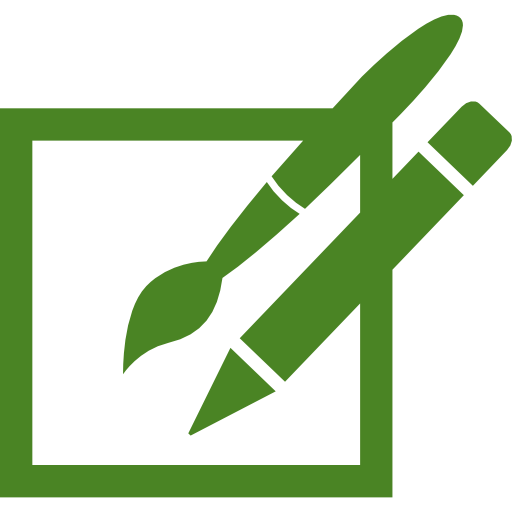 1
Plan your Prototype!
Auf Basis der Smoke-Tests könnt ihr euer Nutzenversprechen und die Anforderungen eurer potentiellen Kunden schärfen


Welches Verfahren und welches Material soll genutzt werden? 


Wie soll euer Prototyp aussehen? Funktion, finales Design & Spezifikationen?
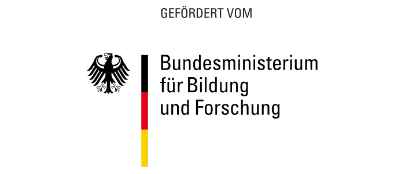 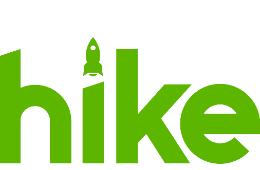 Inhalte und Ziele
2
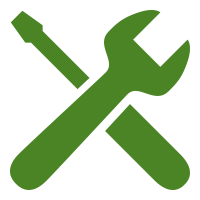 Build your Prototype!
Beachte, dass bei einem Prototypen nicht der ganzen Funktionsumfang abgebildet wird - Überlegt euch, welche deine Kernfragen sind, die du mit einem späteren Nutzertest klären möchtest. 


Was ist die Kerninteraktion deines Produktes? Welcher Logik folgt sie?


Wir unterstützen euch bei eurem ersten Prototypen – egal ob Software oder Hardware
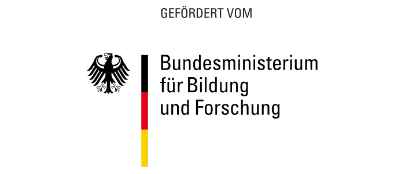 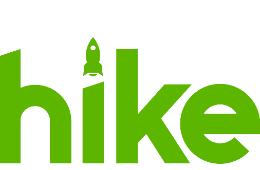 Inhalte und Ziele
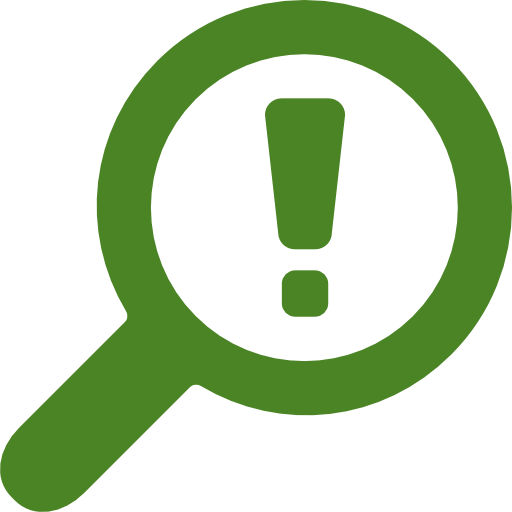 3
Test your Prototype!
Der Prototyp wird in der Interaktion mit den Usern getestet (Early Evangelist)

Feedback wird dokumentiert, reflektiert und Maßnahmen abgeleitet

Strukturierte Iterationen und kontinuierliche Verbesserungen
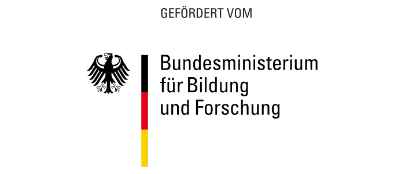 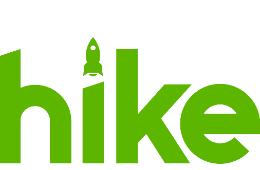 Inhalte und Ziele
„
					         “
Fail early to succeed sooner
- Tim Brown
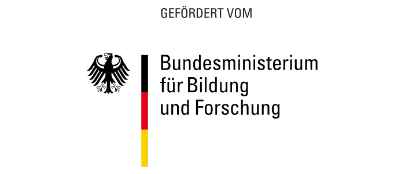 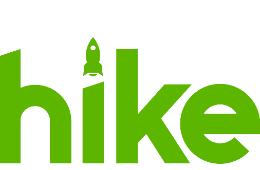 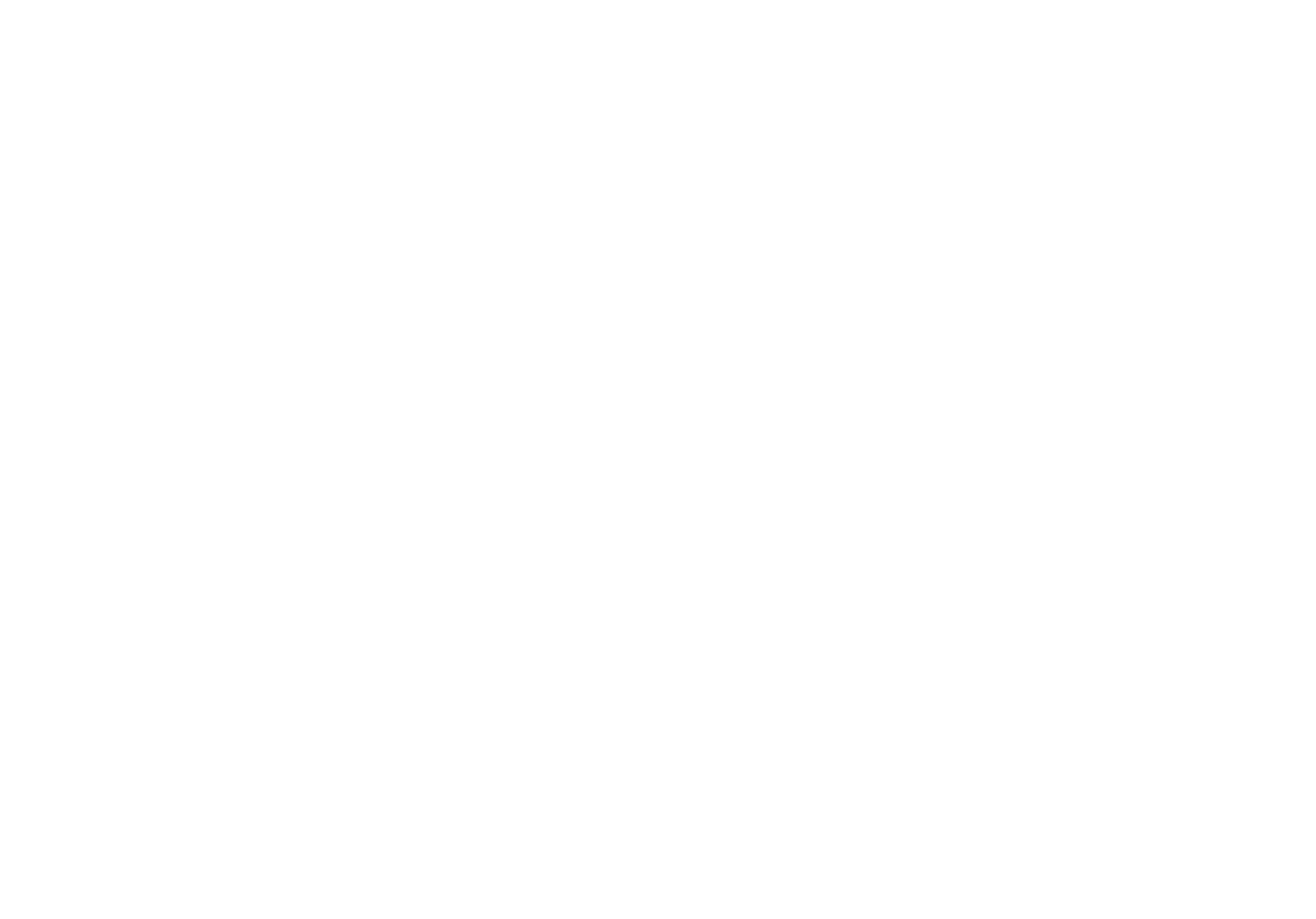 Viel Erfolg